The Benefits of Advance Care Planning: “Your choice, your voice, your values”
PSC Partners Seeking a Cure
Dallas, Texas
April 25, 2015
Robert L. Fine, MD, FACP, FAAHPM
Clinical Director, Office of Clinical Ethics and Palliative Care, Baylor Scott and White Health
Joanne Hatchett, RN, MS, FNP, ACHPN
Mother of a PSC patient; member PSC Partners Board of Directors
[Speaker Notes: Begin with introductions. Go around room and ask participants to introduce themselves and tell us one thing that they like to do everyday, something you enjoy.]
What kind of things do you plan for in the future?
Education
Vacations
Children
Financial planning
Retirement
Serious illness
Advance Directive vs 	Advance Care Planning
[Speaker Notes: Normalize the discussion: We talk about this with everyone. Everyone, age 18 and over, is encouraged to complete an AD. What is common for any of us, especially young adults – an accident causing serious injury.

Brief discussion: What is the Advance Care Planning process and what are Advance Directives (Advance Health Care Directives (including Medical Power of Attorney and Living Wills).  

From this slide, transition into why people avoid or don’t talk about ACP.

(The following information is on a handout, plus it is in the BaylorScott & White materials).
States have different requirements.  Advance Directive forms are available at no cost from most hospitals.
Legal forms for all US states are available from Caring Connections at: www.caringinfo.org  
Many other resources, such as the Coalition for Compassionate Care of California, www.coaltionccc.org, which has multiple Advance Directives, in multiple languages and Braille, also an “easy reader” version, one helpful for those with developmental disabilities, and the 5 Wishes forms.)]
Reasons people don’t do Advance Care Planning?
[Speaker Notes: Encourage group discussion]
Good Advance Care Planning is Good Prevention
Failing to do Advance Care Planning (ACP) is like failing to wear your seat belt. You don’t need it until you crash, and then it’s too late!
[Speaker Notes: ACP is not just for the elderly or for sick people. ACP is for all of us. It is a preventive care strategy, like having a flu shot.
ACP is important for each of us, so that we receive the care we want and are able to state if there is care that we do not want.
ACP is a process, where discussions happen over time and treatment goals may change over time.
ACP is important for our family, in case the individual is not able to make his or her own decisions (we’ll talk more about families in a moment).]
Why Do ACP?
To decrease the stress placed on families when they must make decisions during serious illness (because the patient is not able to make his or her own decisions)
When patients have talked to their family and their doctors, their family has less stress, anxiety, and depression 
You give your family a gift by talking with them
[Speaker Notes: Taken from BaylorScott&White ACP and AD For Nursing Staff, slide 5]
Typical Plan A
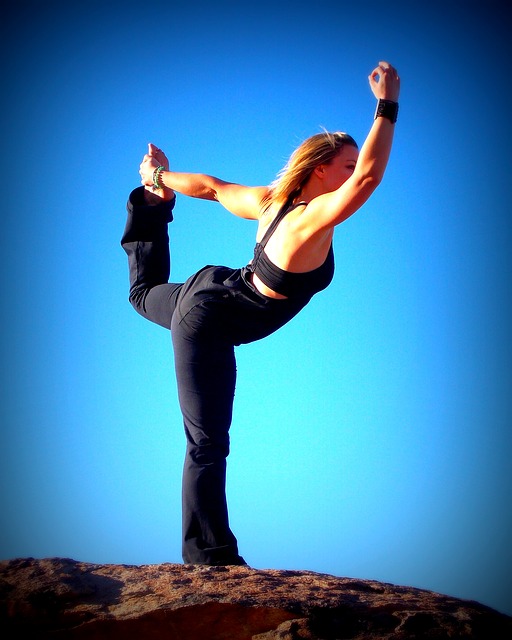 [Speaker Notes: What do we all hope for? To be healthy and well or to regain our health if we are ill.]
Plan B
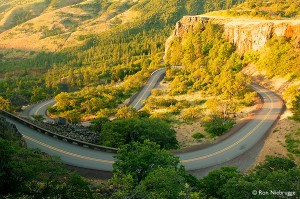 [Speaker Notes: What if things don’t go as we hope? What if an accident or serious illness causes us to continue on a rough, curvy road? What if we are too sick to communicate?
If our family knows what is important to us, they can make decisions based on our choices and values.]
“Hoping for the Best, and Preparing for the Worst”
No one goes to a hospital with the anticipation that they will get sicker.
We cannot control every circumstance, but we are in control of making our preferences and desires known, to our family and our physicians, ahead of time.
[Speaker Notes: I might change this slide to slide #10 in ACP & AD for Nursing Staff –
“Got Directives? I’ve got mine”]
Universal Digital Advance Directive
Created and stored online
Meaningful use certified
Delivered to health care providers (search or send)
11
Next Steps
Continue to hope and pray for the best, but also, prepare by:
Thinking about what is important to you.
Discussing this with your family.
Discussing it with your physicians.
Complete your Advance Directive 
Your name and date, name of your agent(s), 
Health care choices (tell us your goals), 
Your signature and signed by two witnesses or notarized

Keep a copy and give copies to your agent and your physician